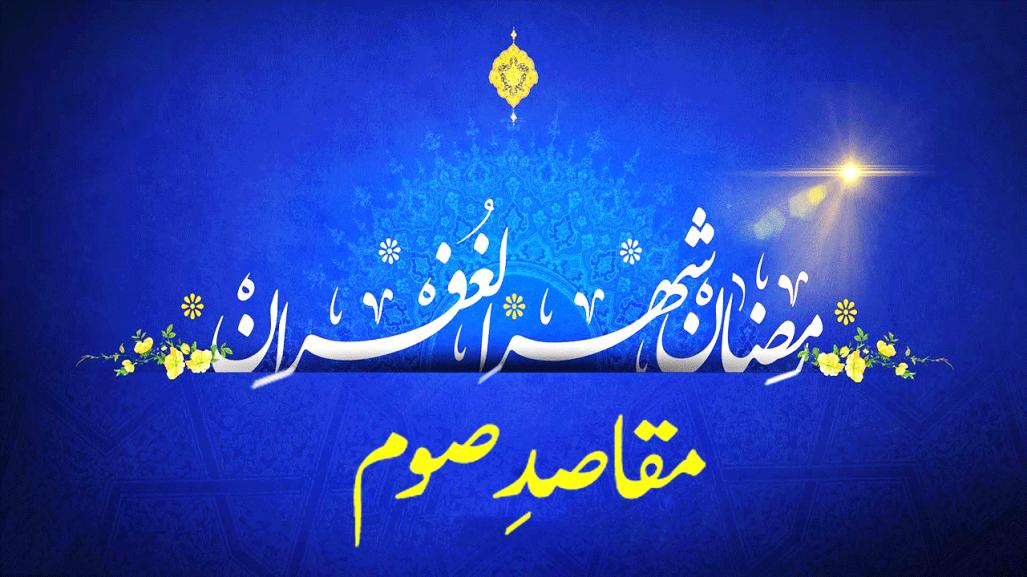 www.jamaatwomen.org
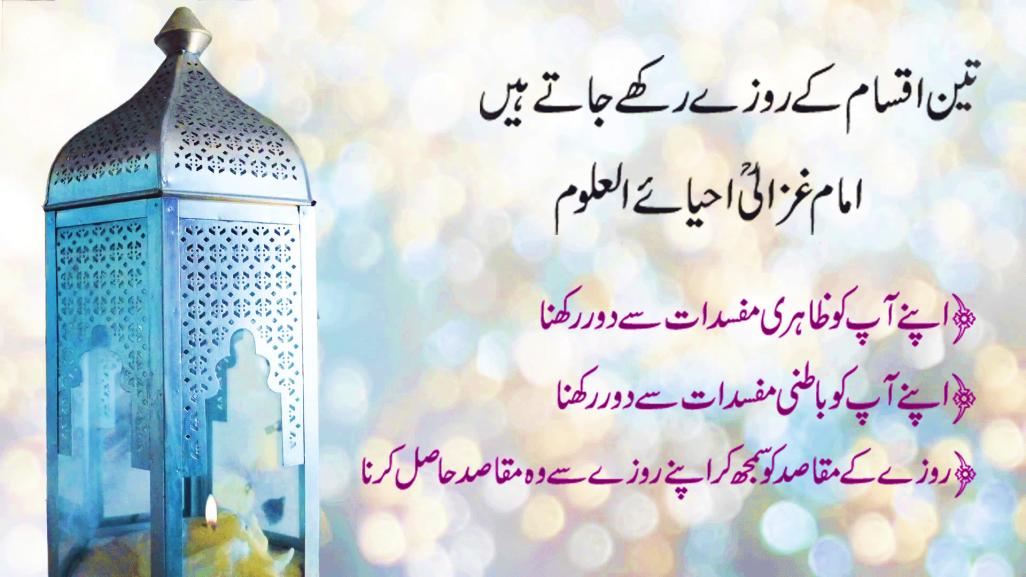 www.jamaatwomen.org
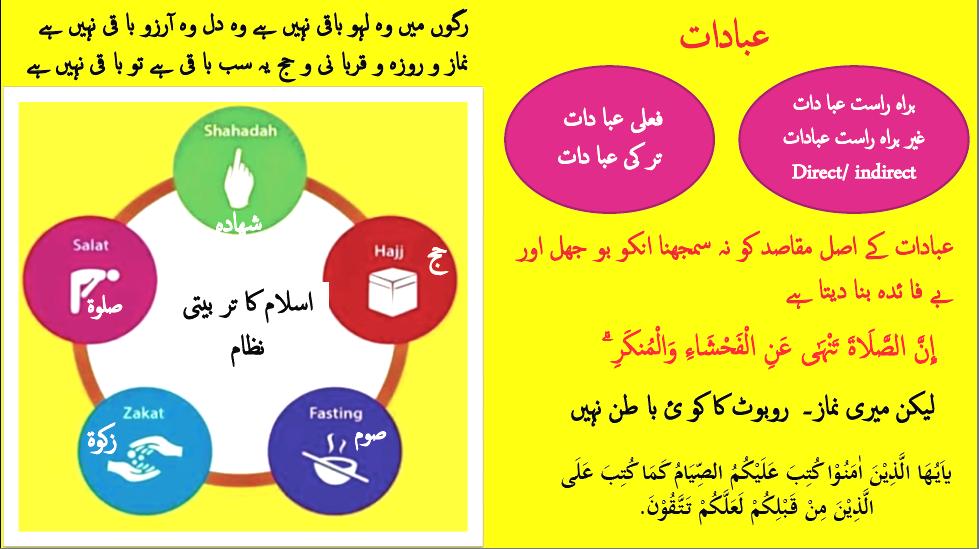 www.jamaatwomen.org
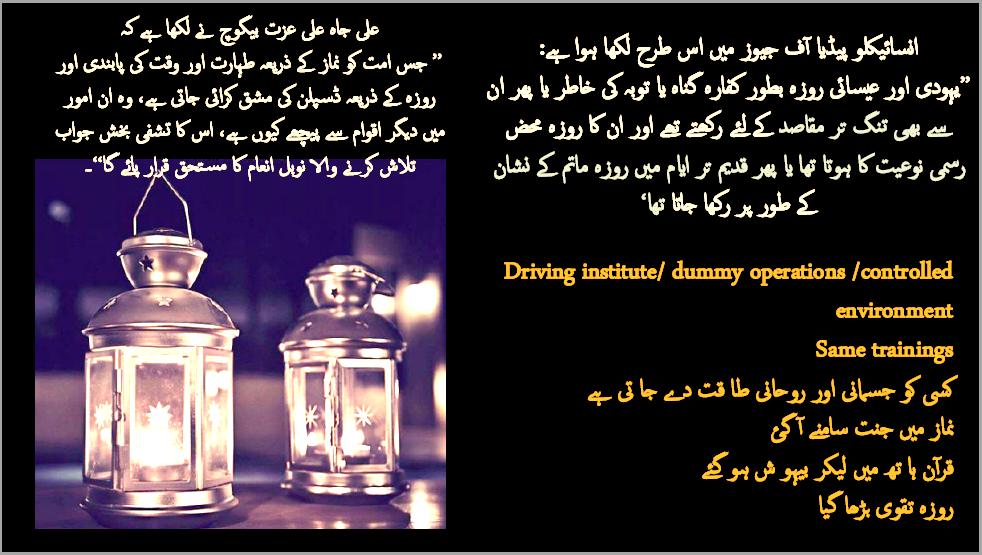 www.jamaatwomen.org
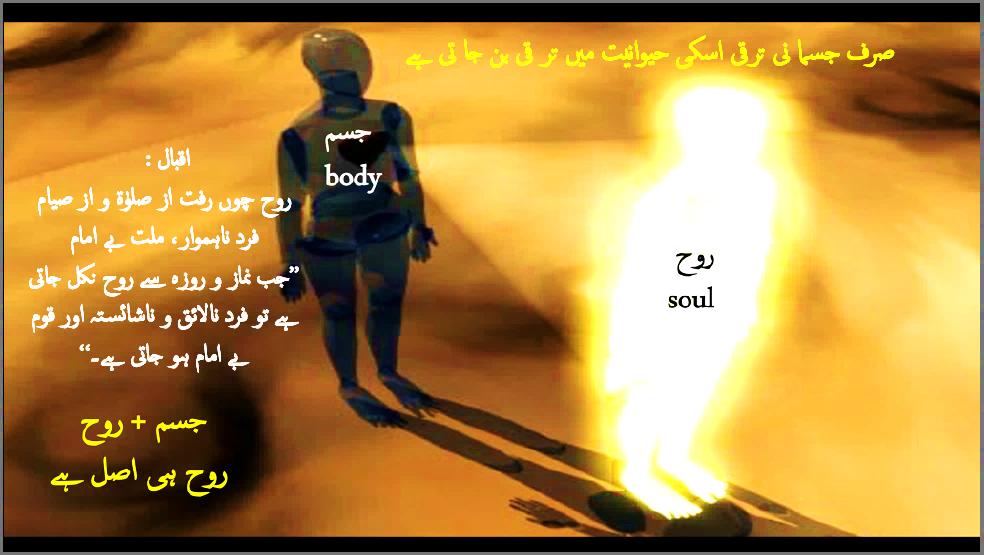 www.jamaatwomen.org
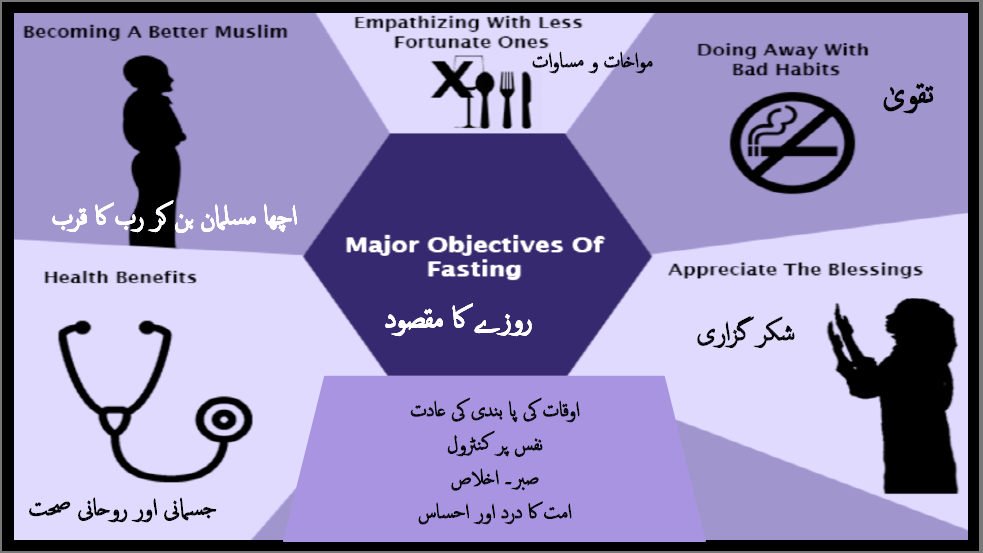 www.jamaatwomen.org
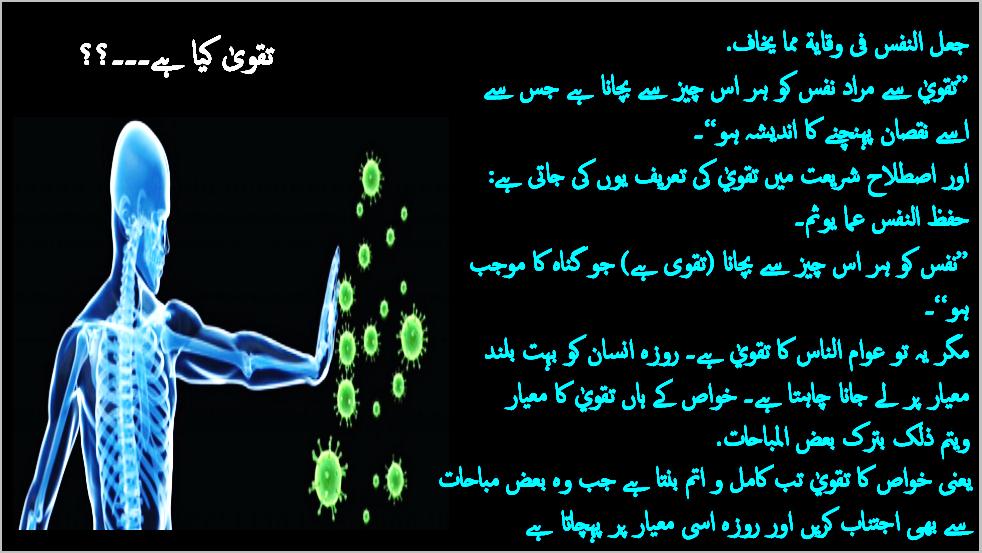 www.jamaatwomen.org
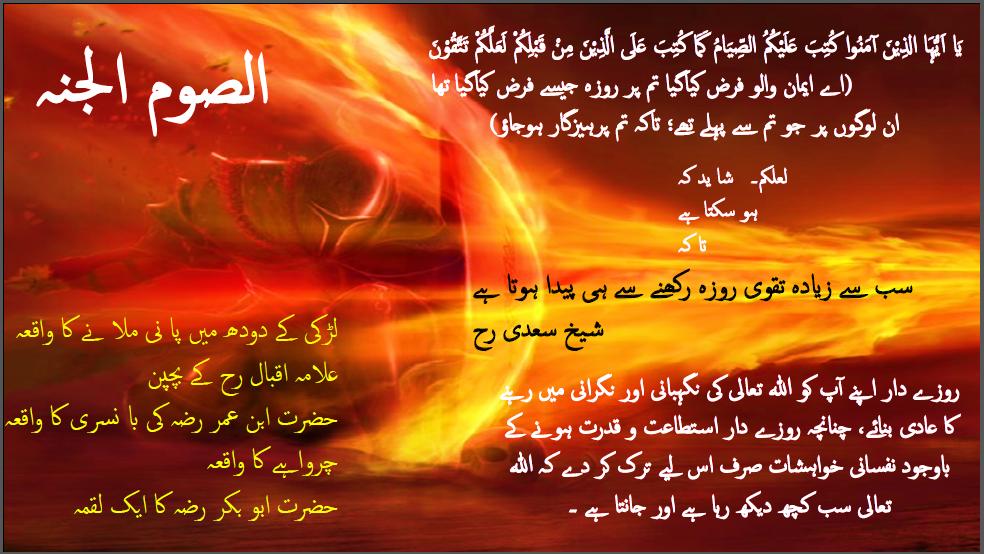 www.jamaatwomen.org
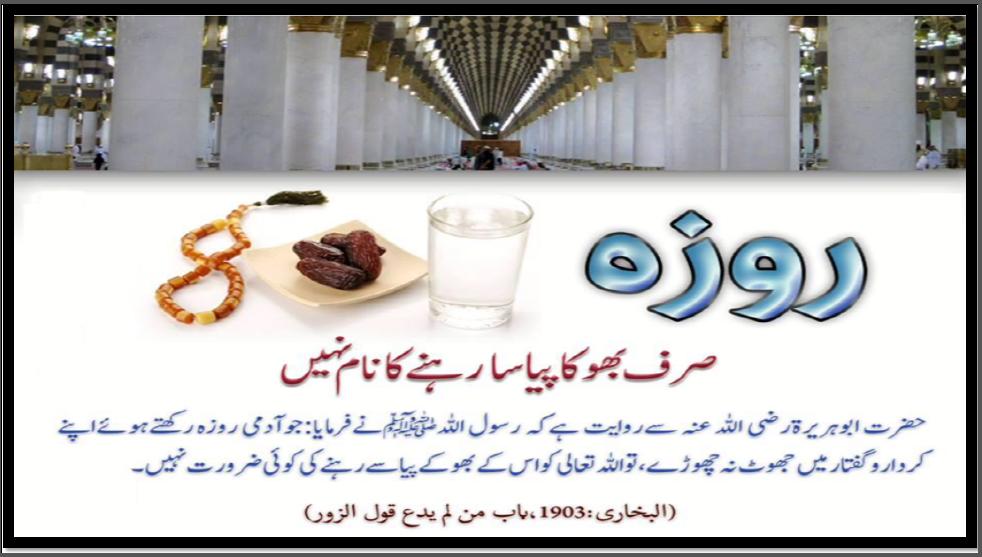 www.jamaatwomen.org
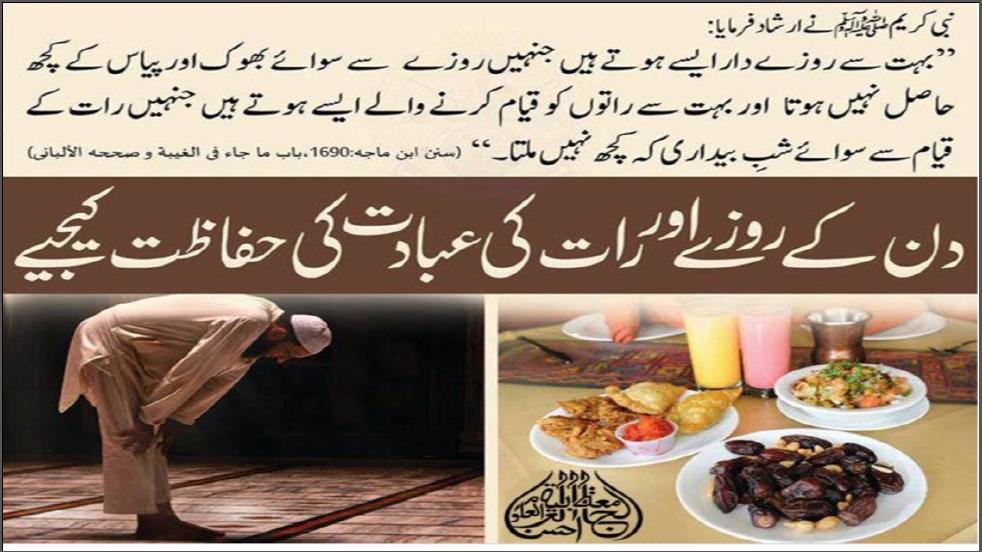 www.jamaatwomen.org
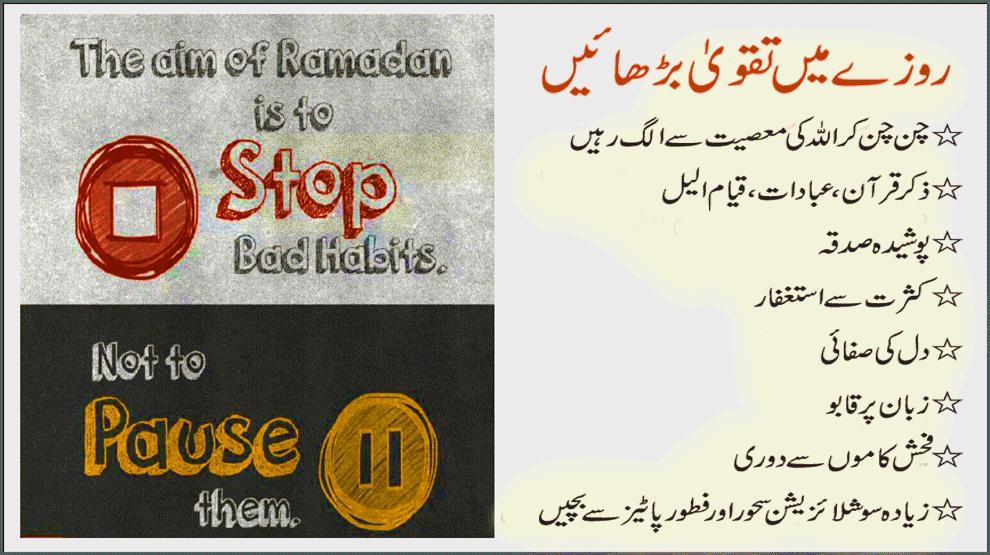 www.jamaatwomen.org
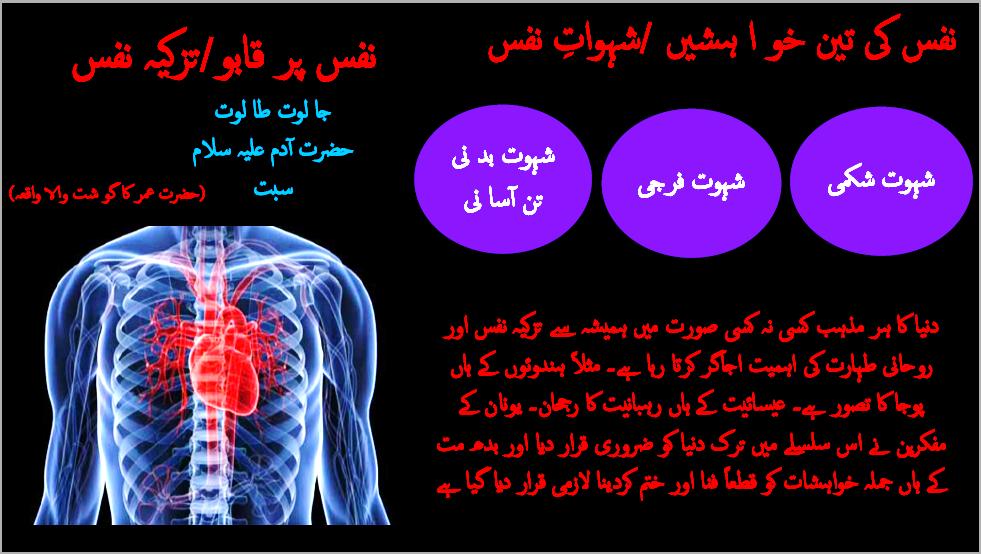 www.jamaatwomen.org
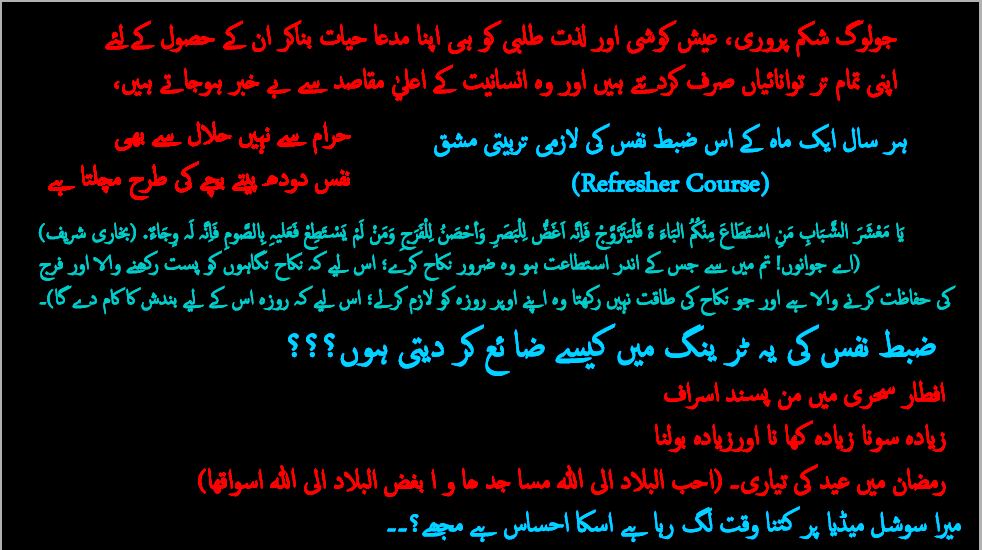 www.jamaatwomen.org
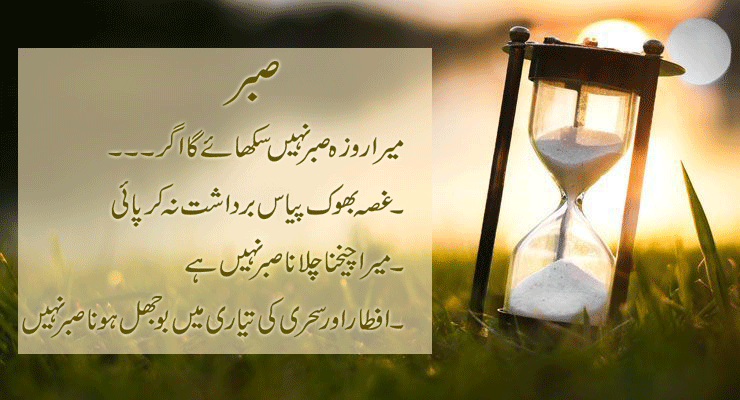 www.jamaatwomen.org
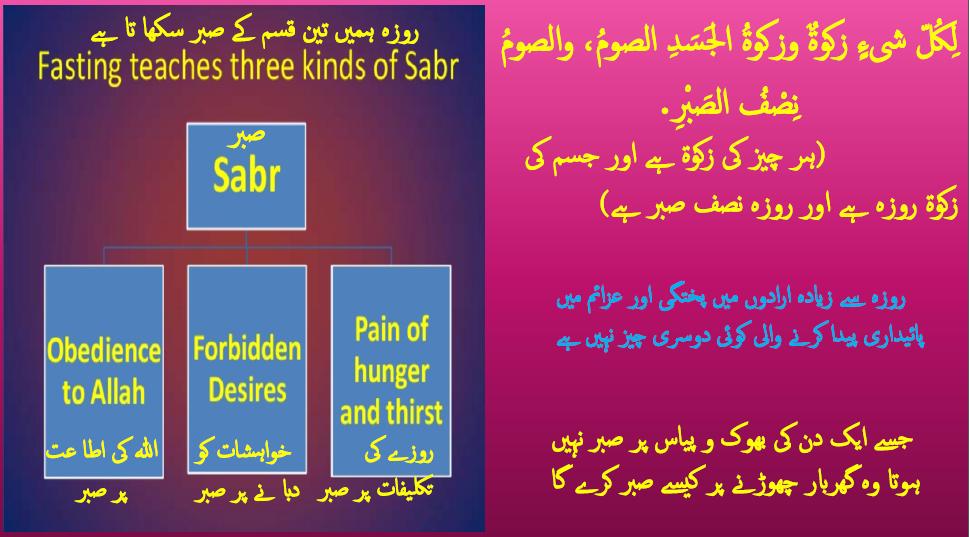 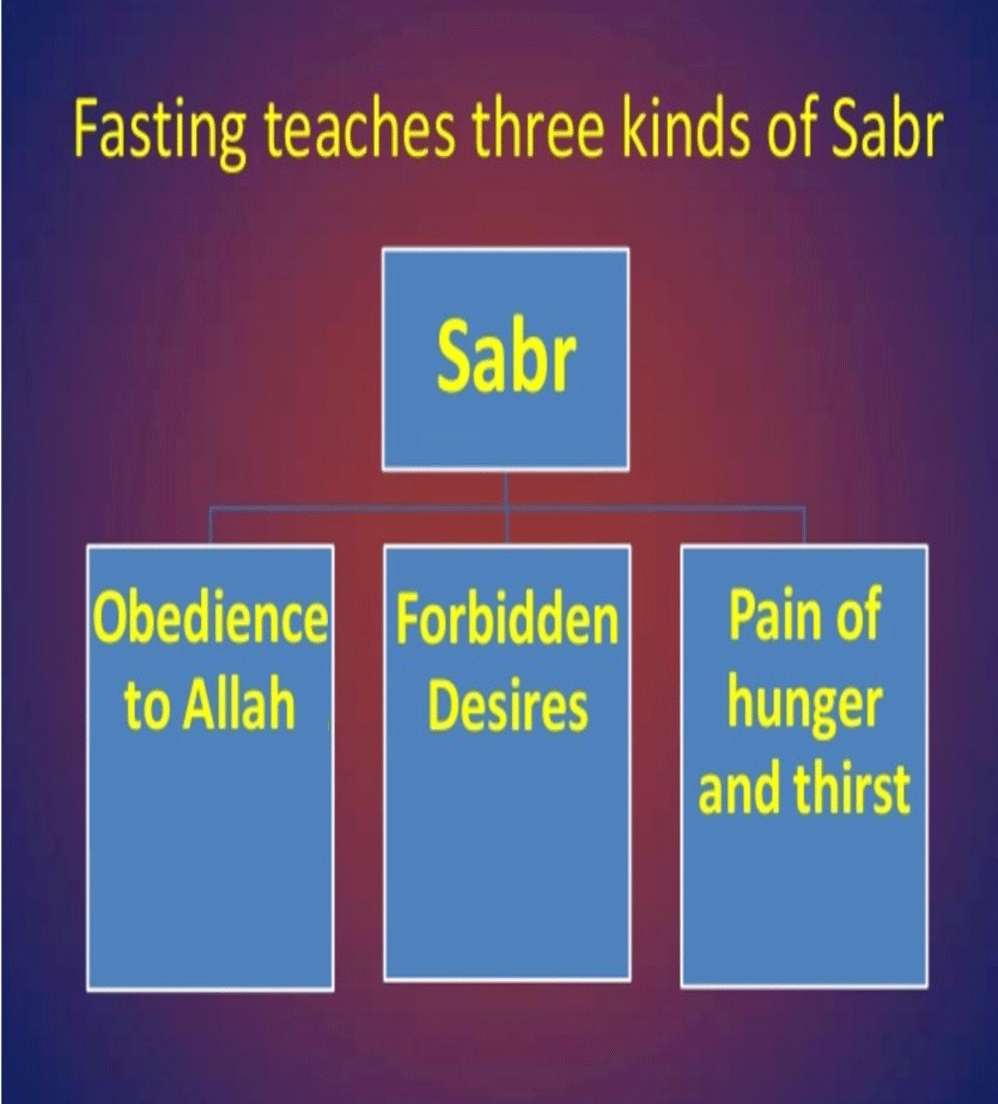 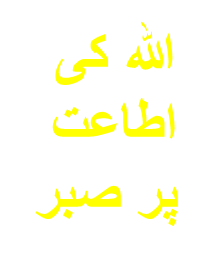 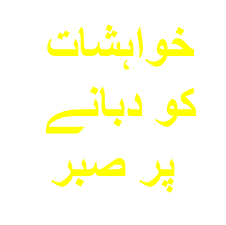 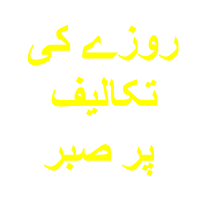 www.jamaatwomen.org
امتِ مسلمہ کی وحدانیت  کا تصور

كَلَّاۤ اِنَّ الۡاِنۡسَانَ لَيَطۡغٰٓىۙ‏ ﴿۶﴾ اَنۡ رَّاٰهُ اسۡتَغۡنٰىؕ‏ ﴿۷﴾
مگر انسان سرکش ہو جاتا ہے ﴿۶﴾ جب کہ اپنے تیئں غنی دیکھتا ہے ﴿۷﴾ 
جب تک آدمی کوبھوک و پیاس کی شدت کا احساس نہ ہو، اسے کھانے پینے کی سچی 
قدرکیا ہوگی

پیٹ بھرا = فاقہ زدہ  

بارہ مہینوں میں ایک مہینہ ہر مسلمان کو اس طرح بسر کرنا چاہئیےکہ دن رات میں ایک وقت کا کھانا کھائےاور ہو سکے تو ایک وقت کا کھانا اپنے فاقہ زدہ محتاج اور غریب بھائیوں کو کھلا دے۔ ان تمام احکام پر نظر ڈالئے جو فدیہ اور کفارہ سے متعلق ہیں تو معلوم ہوگا کہ ان سب مواقع میں روزے کا بدل غریبوں کو کھنا کھلانا قرار دیا گیا۔
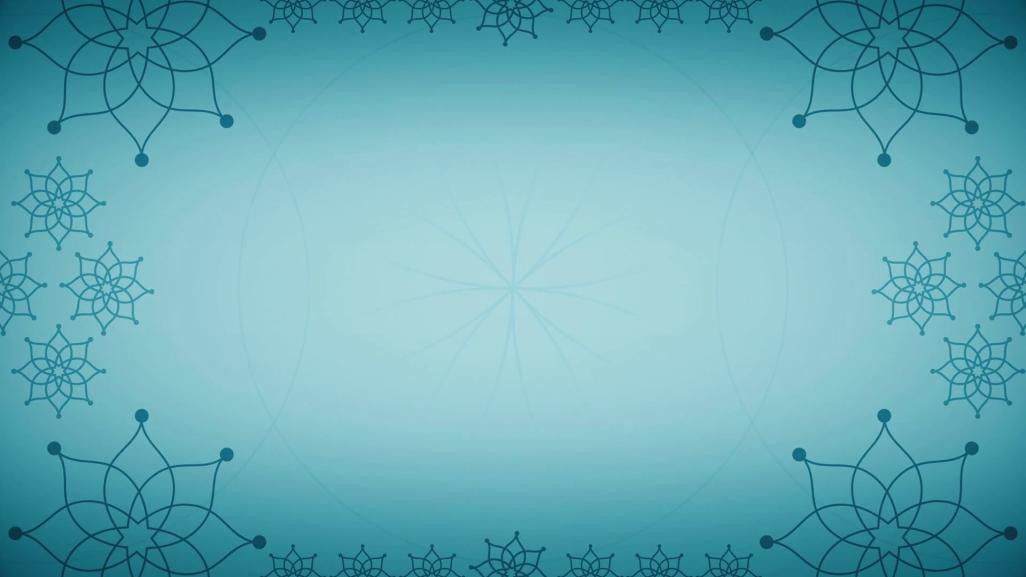 www.jamaatwomen.org
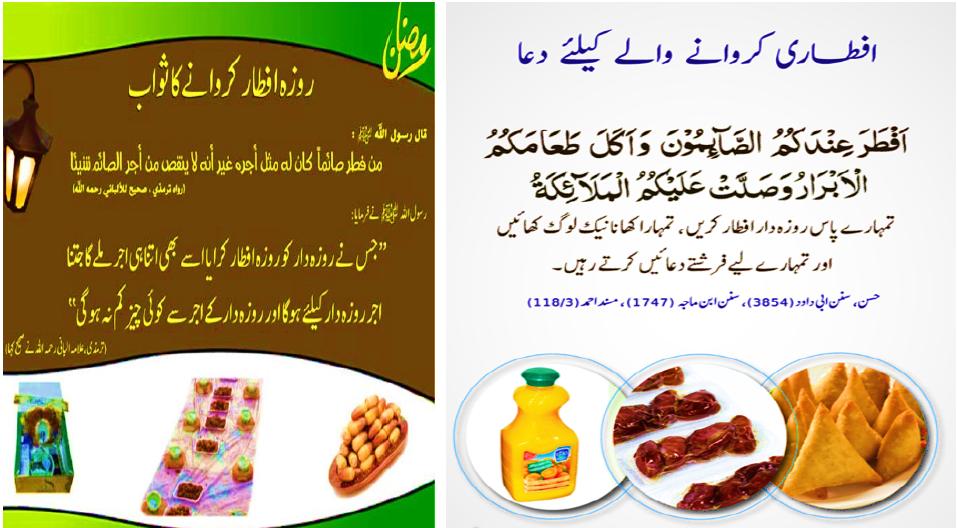 www.jamaatwomen.org
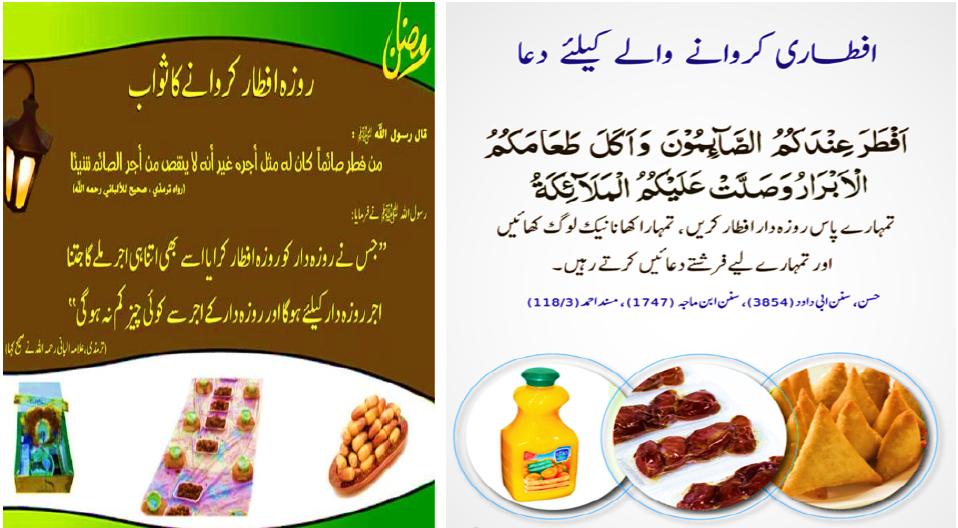 www.jamaatwomen.org